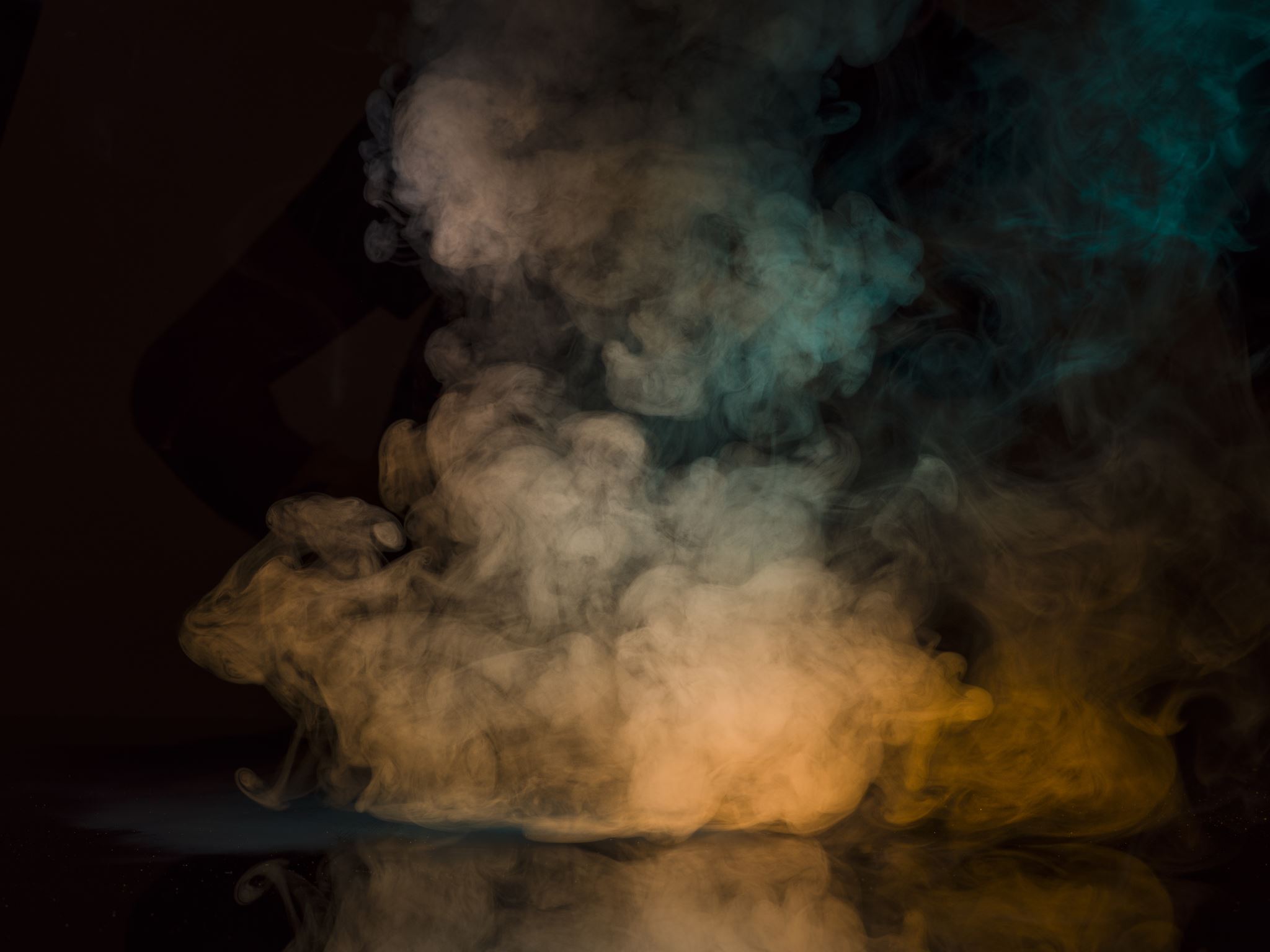 KARL MARX
ZROD SOCIALISTICKÉ TRADICE 




POLb1008 Tradice politického myšlení
Tereza Křepelová, 8. 12. 2022
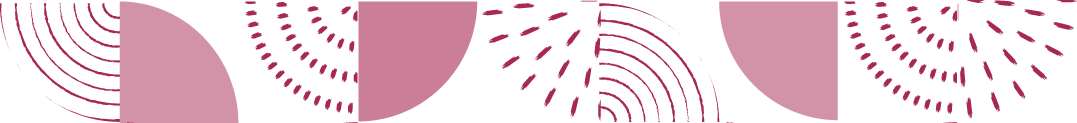 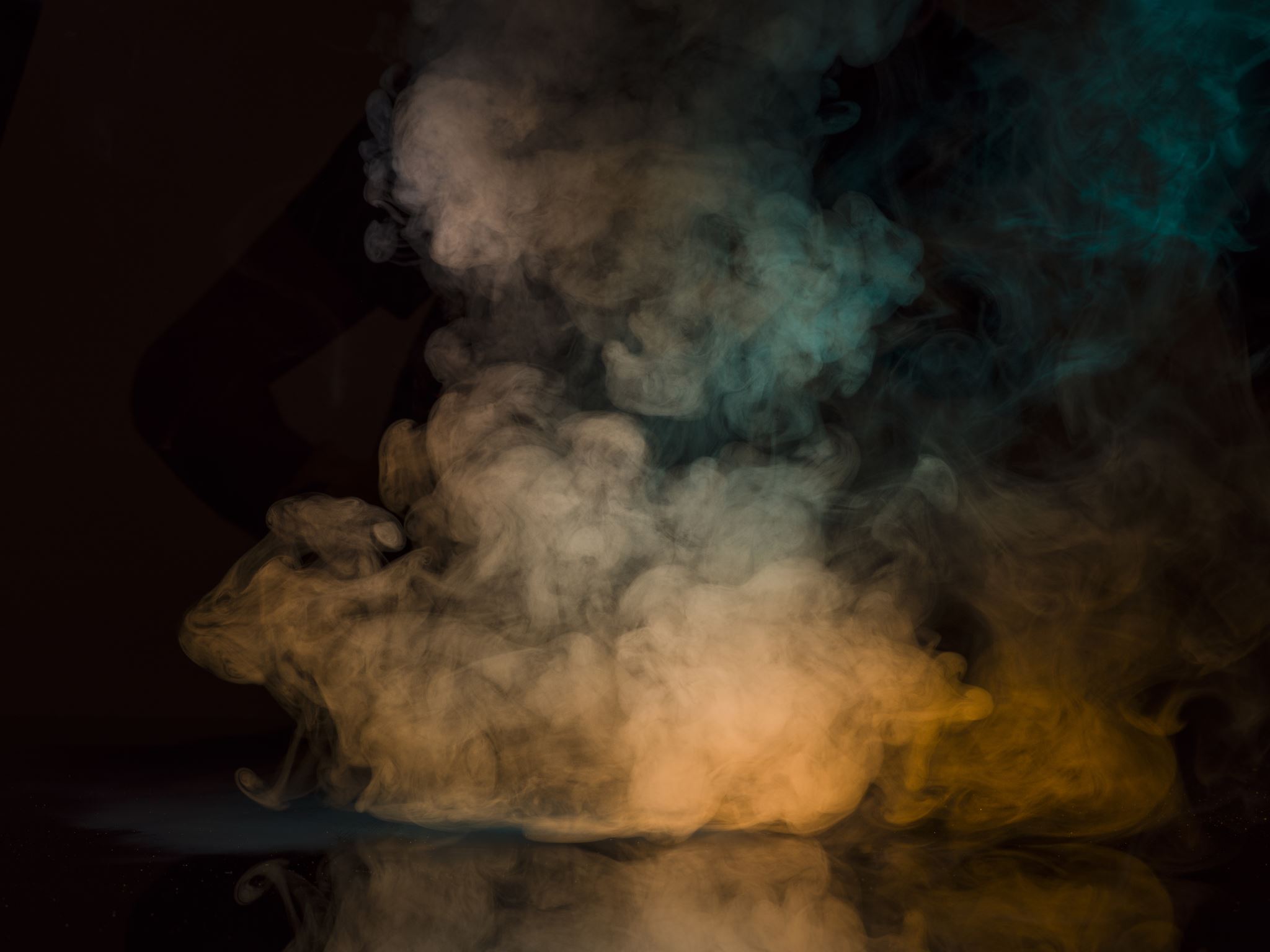 OSNOVA PŘEDNÁŠKY
Historický kontext 
Filozofická východiska K. Marxe
Humanismus, svoboda a individualismus v díle K. Marxe
Historický materialismus, dialektika  a dějiny třídních bojů
Utopismus, socialismus a vize komunistické společnosti
Kritika kapitalismu
Vybrané koncepty Marxovy ekonomické teorie 
Antikomunismus, kritika a percepce K. Marxe (nejenom) v  českém prostředí
Aktualizace a intelektuální dědictví  K. Marxe
UTOPICKÝ SOCIALISMUS
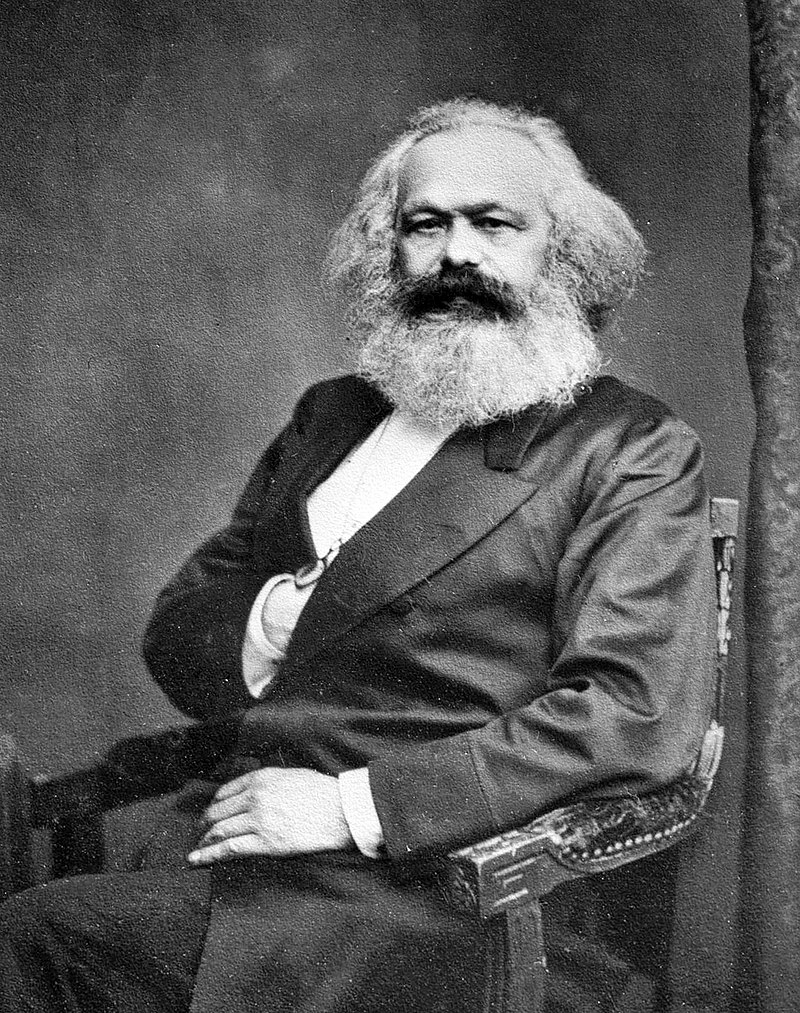 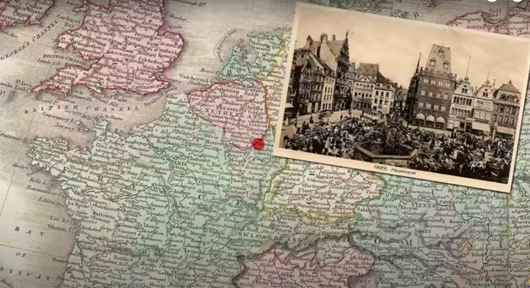 5. května 1818 Trevír – 14. března 1883 LondýnFilozof, publicista, ekonom, teoretik dělnického hnutí, socialismu a komunismu
Původem z židovské rodiny, otec konvertoval k luteránství
Dílo (výběr): 
K židovské otázce (1843)
Ke kritice Hegelovy filozofie práva (1843–44
Bída filosofie (1847)
Komunistický manifest (1848)
Základy kritiky politické ekonomie (1857–1858)
Kapitál (1867–1883)
Kritika Gothajského programu (1875)
KARL MARX (1818 – 1884)
Ideové vlivy a filosofické pozadí Marxova díla
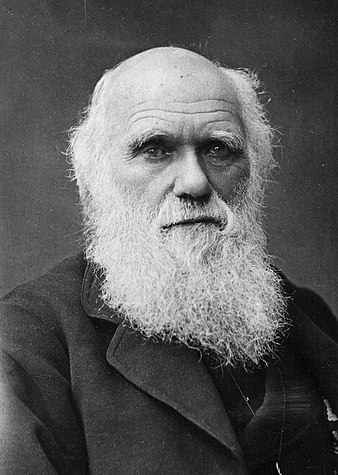 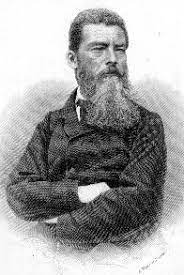 Silný vliv osvícenství: G. F. Hegel, L. Feuerbach, A. Smith, D. Ricardo, J. J. Rousseau, H. Saint-Simon, P. J. Proudhon, I. Kant
Karteziánský a vědecký pohled na společnost
F. Engels, Ch. Darwin
Přírodní antická filozofie a naturalistická tradice  - disertační práce K. Marxe: Rozdíly Démokritovy a Epikúrovy přírodní filosofie
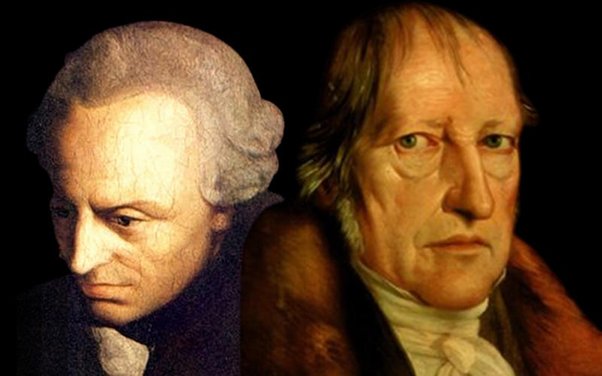 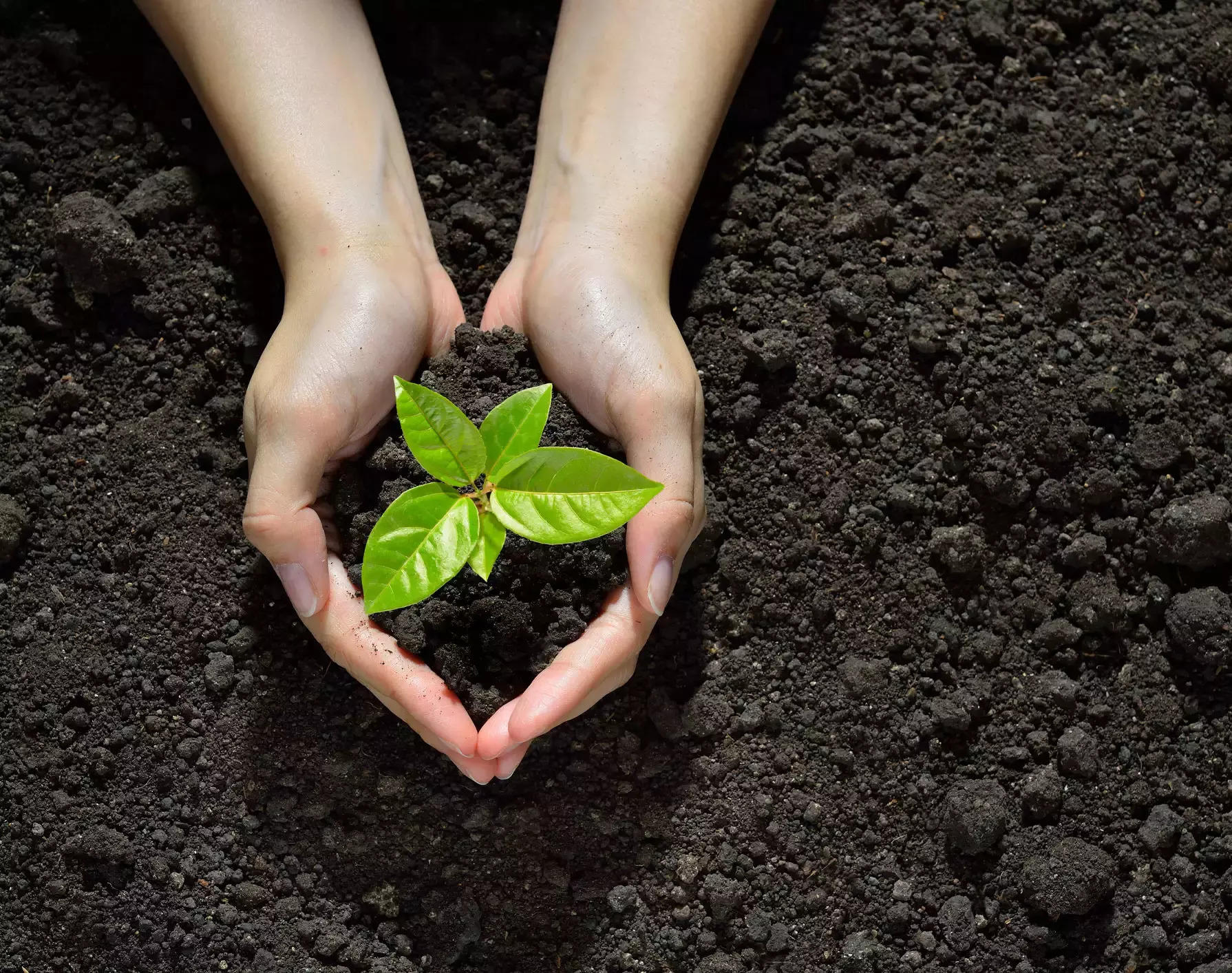 Humanismus a individualismus v díle K. Marxe
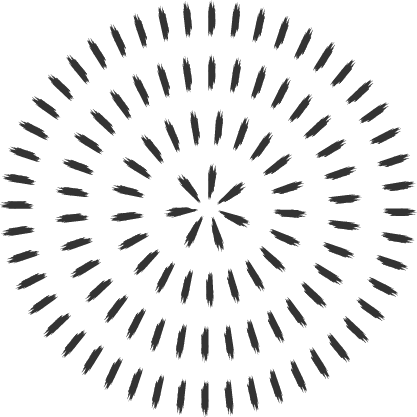 Svoboda jako ústřední hodnota Marxova díla
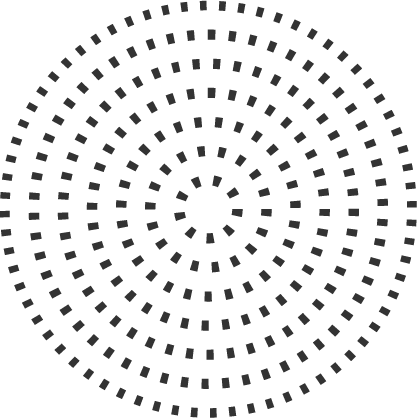 DIALEKTICKÝ MATERIALISMUS
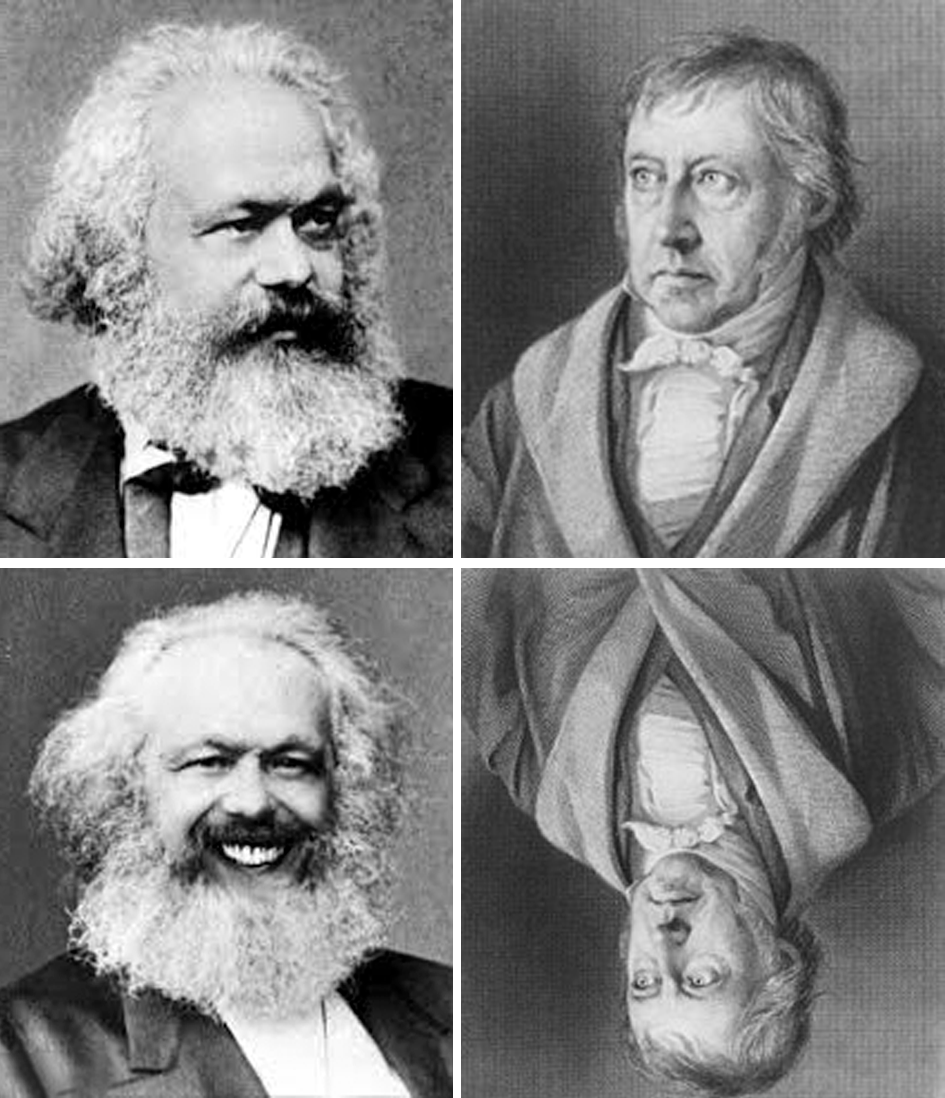 Dějiny třídních bojů
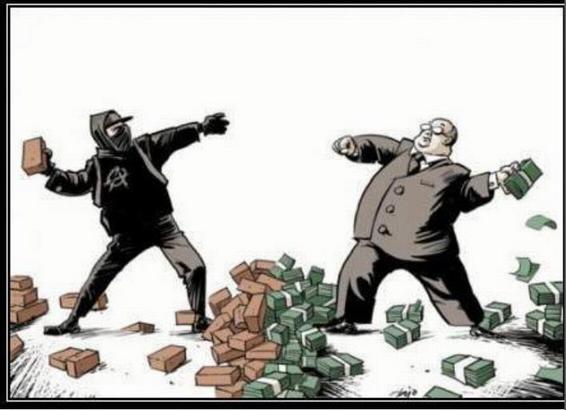 KRITIKA KAPITALISMU
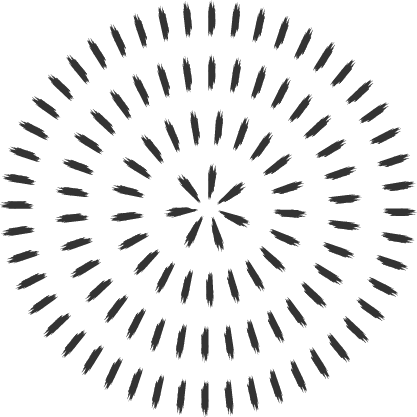 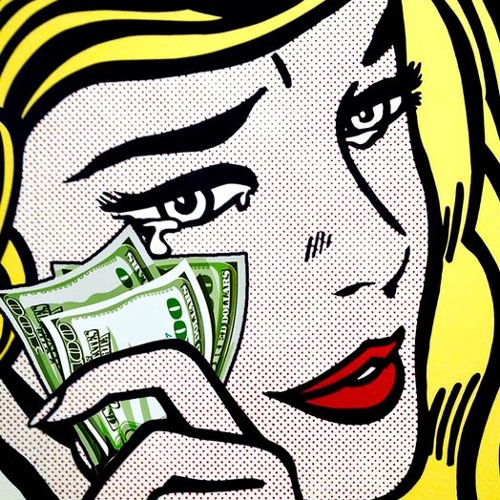 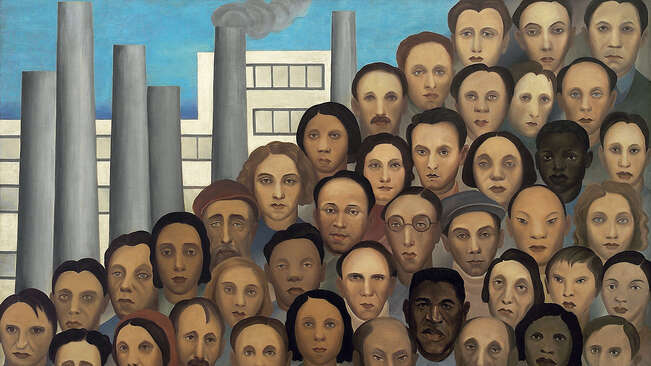 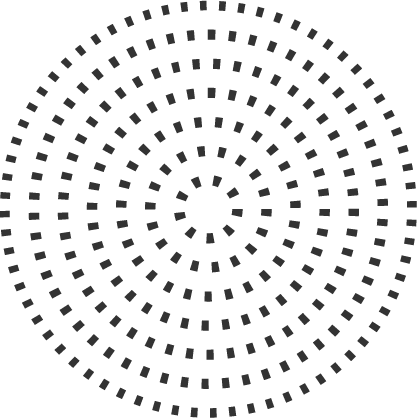 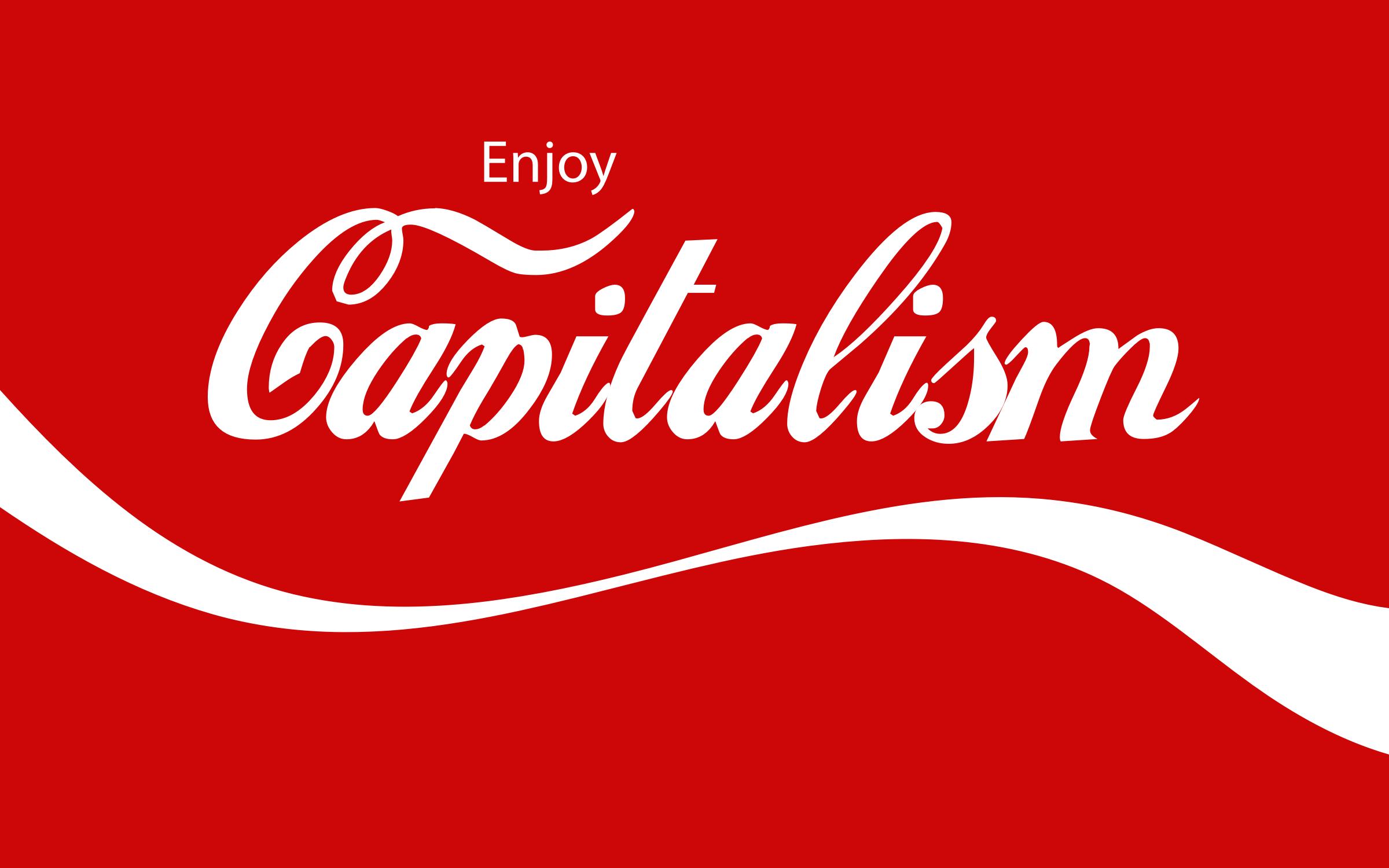 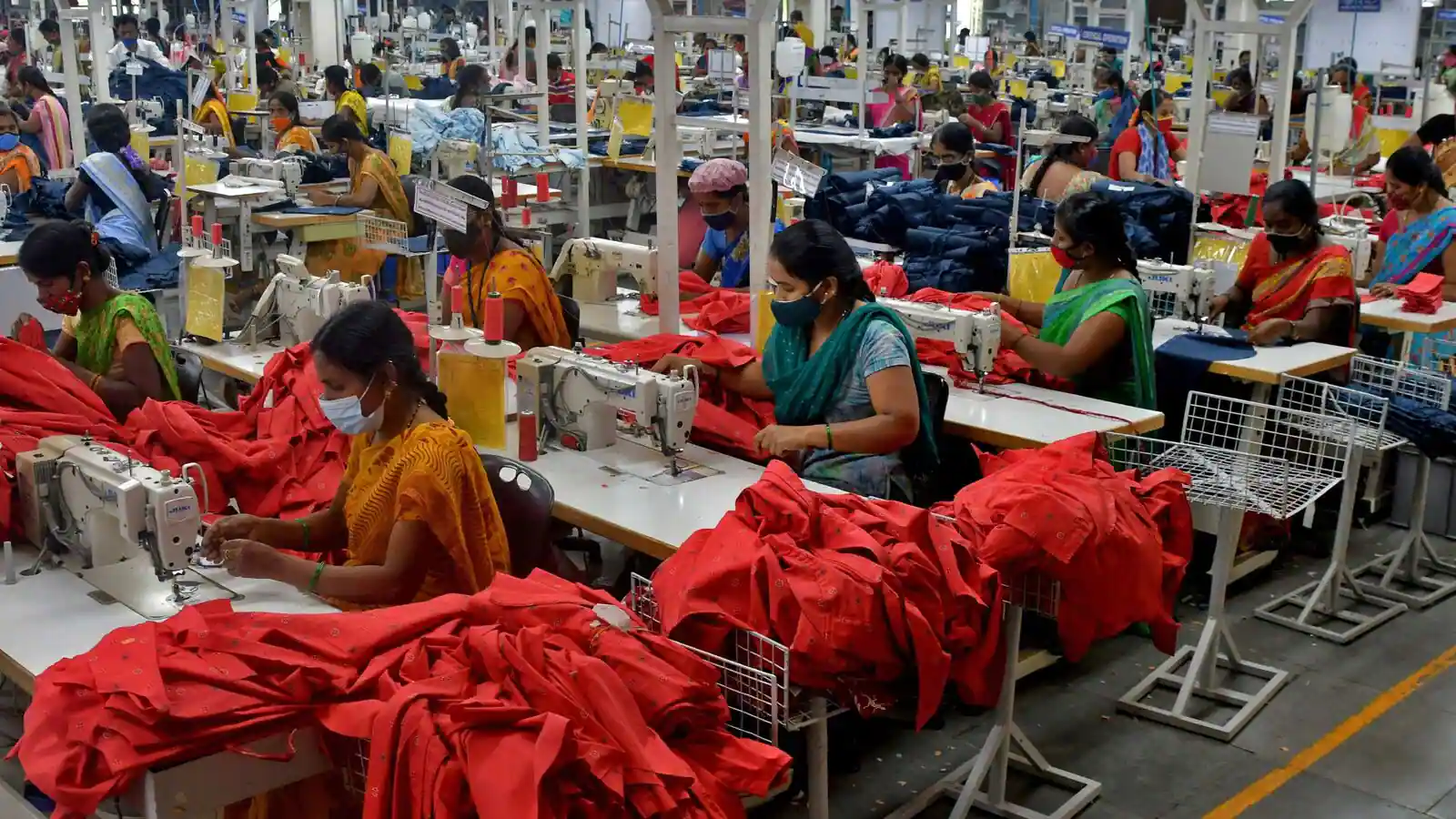 ZVĚCNĚNÍ A ODCIZENÍ
KRITIKA LIDSKÝCH PRÁV
Individualismus, izolovanost, egoismus, apel na ochranu soukromého vlastnictví 
Práva člověka = pouze politická práva
„Lidská práva nejsou nic jiného než práva člena občanské společnosti, tedy práva egoistického člověka, člověka odděleného od lidské podstaty a pospolitosti….Garance lidských práv tedy probíhá pouze na úrovni individuální izolovanosti, to ale není k ničemu, protože člověk je členem rodu a pospolitosti.“ (K židovské otázce, 1884)
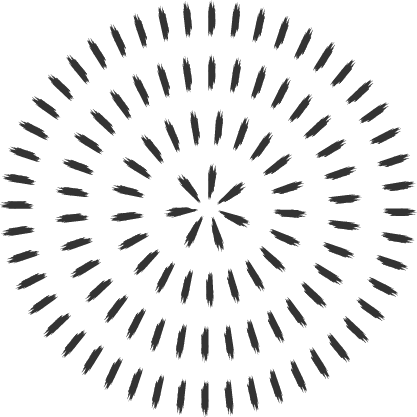 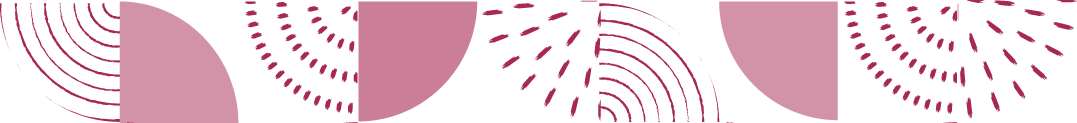 Socialismus  a komunismus
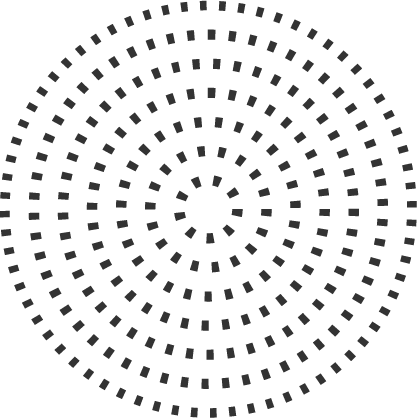 Marxova ekonomická teorie
VYKOŘISŤOVÁNÍ A NADHODNOTA
Antisemitismus v díle Karla Marxe
K židovské otázce (1844) – reakce na eseje na Bruno Bauera volající po politické emancipaci Židů v Prusku 
„ Žid se emancipoval po židovsku, a to nejen tím, že si přivlastnil peněžní moc, nýbrž i tím, že skrze něho i bez něho se peníze staly světovou mocností a praktický židovský duch se stal praktickým duchem křesťanských národů. Židé se emancipovali potud, pokud se křesťané stali židy.“ (….) Občanská společnost neustále rodí žida ze svého nitra…. Co bylo o sobě a pro sebe základem židovského náboženství? Praktická potřeba, egoismus. (….) Chimérická židova nacionalita je nacionalita obchodníka, peněžního člověka vůbec.“
„Jakmile se společnosti podaří zrušit empirickou podstatu židovství, čachr a jeho předpoklady, je žid znemožněn, protože jeho vědomí už nemá předmět, protože subjektivní základ židovství, praktická potřeba, se zlidští, protože se zruší konflikt mezi individuálně smyslovou a druhovou existencí člověka. Společenská emancipace žida je emancipace společnosti od židovství.“
Shlomo Avineri (Marx and Jewish emancipation, 1964) – poukazuje na skutečnost, že ač je Marxovo dílo ve své podstatě antisemitské, samotný Marx vždy podporoval politickou emancipaci Židů.  
Weyl Nathaniel (Karl Marx: Racist, 1979)
Antislavismus
Vize všeobecné proletářské revoluce se projevovala jako obhajoba genocidy (resp. etnicky namířeného boje) proti kontrarevolučním národům“, mezi něž zahrnoval především Čechy (kteří „zradili“ německou revoluci z roku 1848)
„….we repeat: apart from the Poles, the Russians, and at most the Turkish Slavs, no Slav people has a future, for the simple reason that all the other Slavs lack the primary historical, geographical, political and industrial conditions for independence and viability. Peoples which have never had a history of their own, which from the time when they achieved the first, most elementary stage of civilization already came under foreign sway, or which were forced to attain the first stage of civilization only by means of a foreign yoke, are not viable and will never be able to achieve any kind of independence. And that has been the fate of the Austrian Slavs….The same thing holds for the Southern Slavs proper…“ (Friedrich Engels, Neue Rheinische Zeitung No. 222, February, 1849)
„… that since the revolution hatred of Czechs and Croats has been added, and that only by the most determined use of terror against these Slav peoples can we, jointly with the Poles and Magyars, safeguard the revolution…. there will be a struggle, an “inexorable life-and-death struggle”, against those Slavs who betray the revolution; an annihilating fight and ruthless terror — not in the interests of Germany, but in the interests of the revolution!“ (Friedrich Engels, Neue Rheinische Zeitung No. 223, February 16, 1849)
Antikomunismus a kritika Marxismu
Antislavismus, antisemitismus, rasismus, homofobie
Determinismus a role svobodné vůle? 
Komunistický manifest a výzva k násilné revoluci  
Historická zkušenost 
Komunistické strany – centralizace moci a ovládnutí proletariátu
Selhání teorie v empirické i normativní rovině?
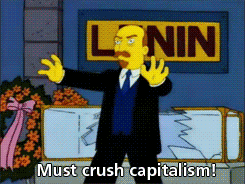 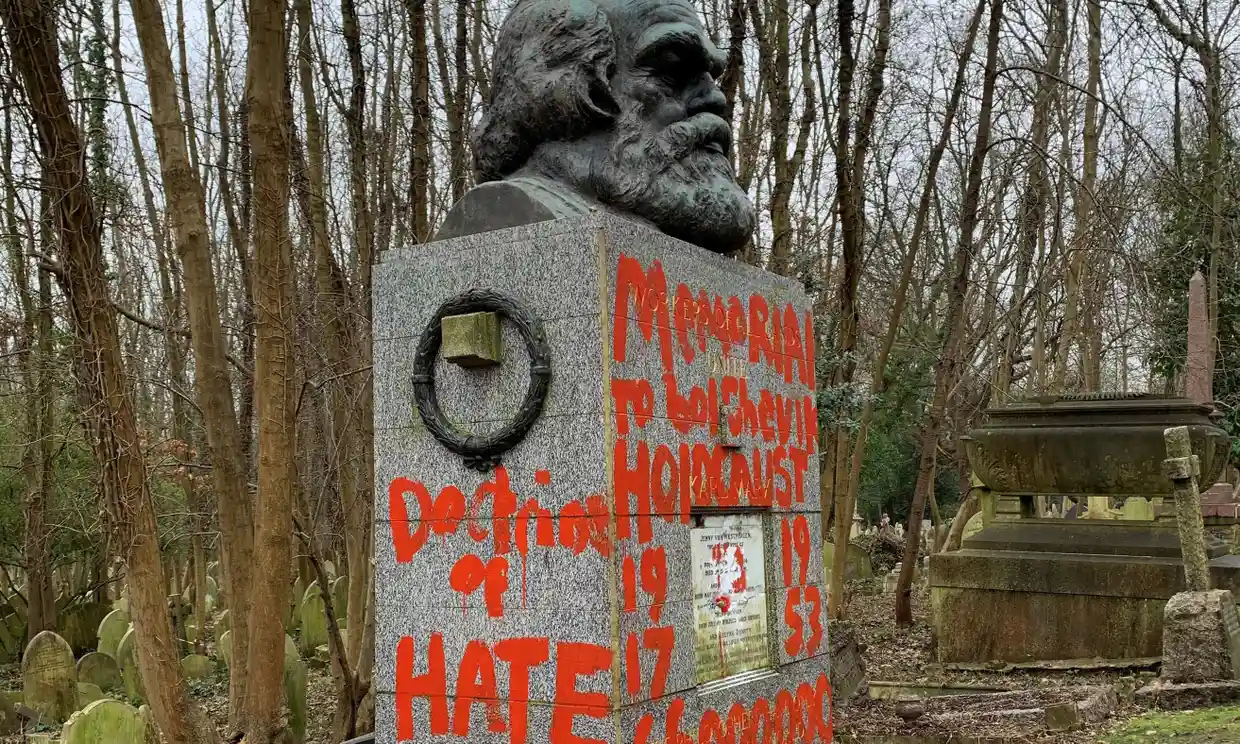 “Doctrine of Hate” “Architect of Genocide” “Memorial to Bolshevik Holocaust”
Hrobka K. Marxe, Londýn, Highgate
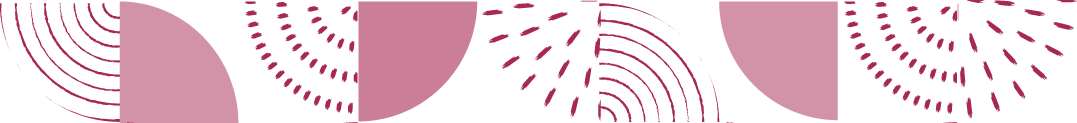 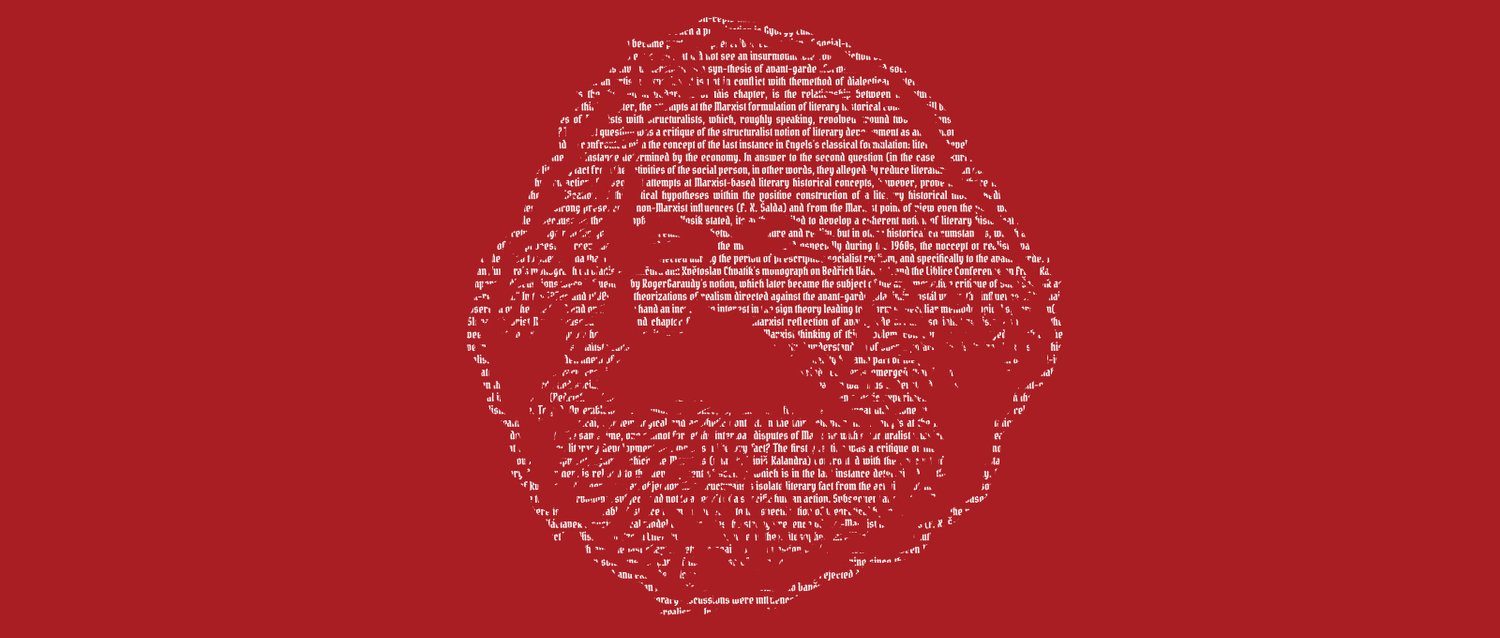 Otázky na závěr
Relevance Marxova díla v současnosti? 
Jak se změnil charakter společenských nerovností a kapitálu?
 Marx v době technologické revoluce? 
Marxismus, globalizace a rozvojové země?
Nová levice a postmaterialismus? 
Utopismus v současném politickém myšlení? 
Piketty: Globální progresivní daň z kapitálu (80%) ?
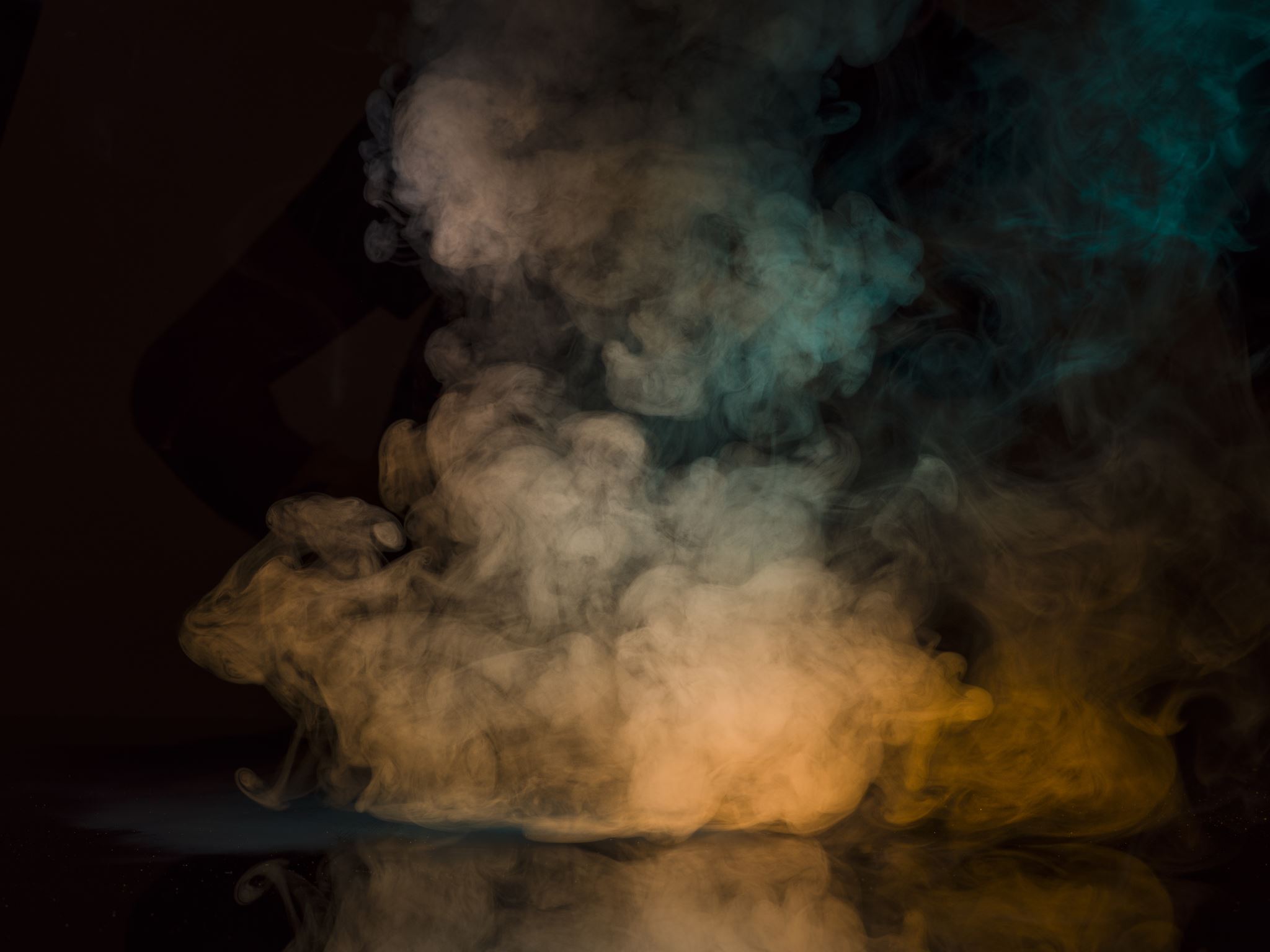 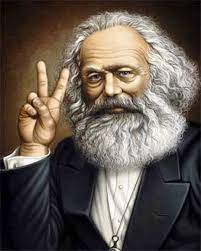 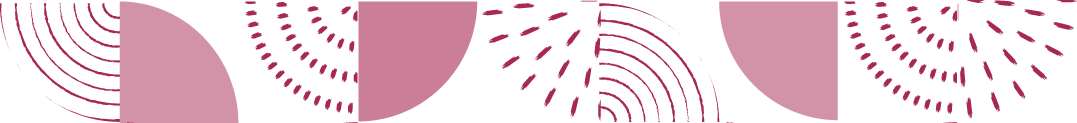 Děkuji za pozornost!